Для анализа диф экcпрессии использовали статистический пакет DESeq2. Про него можно почитать здесь http://bioconductor.org/packages/devel/bioc/vignettes/DESeq2/inst/doc/DESeq2.html#altshrink
Описание всех картинок там тоже есть
А на следующих 2 слайдах описание табличек
> res
log2 fold change (MLE): Condition WT vs lhp 
Wald test p-value: Condition WT vs lhp 
DataFrame with 25919 rows and 6 columns
                   baseMean      log2FoldChange             lfcSE
                  <numeric>           <numeric>         <numeric>
AT1G01010  109.309217079502   0.476062154901429 0.266365413204145
AT1G01020  252.247309332738  0.0364253669334834 0.141560006966979
AT1G01030  100.917760597404  -0.348895780389451 0.247078408119829
AT1G01040  1020.30923606689  -0.159126866038583  0.13586929804976
AT1G01046  3.31569234675556   0.239362586605915  1.04722218608926
...                     ...                 ...               ...
MIR5642a   269.556538552449 -0.0399074372982788 0.218058034715262
MIR5642b   1.60099581344194 -0.0161963672222579  1.72139226574669
MIR5656    2.93631264423927   0.958509962443705  1.16230615239133
MIR8168   0.863474822188843  -0.697552093380353   2.2231158478373
MIR8171    1.35953894290501   -0.78532378558725  1.71405729976421
                          stat             pvalue              padj
                     <numeric>          <numeric>         <numeric>
AT1G01010     1.78725214048932 0.0738967455194584   0.5178816046862
AT1G01020    0.257313966804057   0.79693641141857 0.984382112145607
AT1G01030    -1.41208526898167  0.157924855676088 0.715938782759444
AT1G01040    -1.17117603699038  0.241528025263765 0.815208136732019
AT1G01046    0.228569056104309  0.819203877548224 0.987608207286542
...                        ...                ...               ...
MIR5642a    -0.183012918328782  0.854787882448503 0.992503954121819
MIR5642b  -0.00940887649174632  0.992492913476152                NA
MIR5656      0.824662211820579  0.409563390947236 0.910105835965403
MIR8168     -0.313772264301452  0.753694011180707                NA
MIR8171     -0.458166588535447  0.646832761998765                NA
baseMean - это среднее значение количества картированных ридов (нормированное), деленное на количество факторов, взятые по всем образцам в матрице С.
Столбец log2FoldChange - оценка размера эффекта. Это говорит нам, насколько, по-видимому, экспрессия гена изменилось в образцах WT и lhp. Это значение в логарифмической шкале к основанию 2: например, изменение log2 в 1,5 означает, что экспрессия гена увеличивается в 21,5≈2,82 раза. Эта оценка имеет неопределенность, которая доступна в столбце lfcSE, стандартная ошибка при оценке изменения логарифма log2. Мы также можем выразить неопределенность конкретной оценки размера эффекта в результате статистического теста.
DESeq2 выполняет для каждого гена тест гипотезы, чтобы выяснить, достаточно ли доказательств для принятия решения против нулевой гипотезы о том, что различий между образцами нет и что наблюдаемая разница между ними была просто вызвана экспериментальной изменчивостью (например, вариабельность, которую можно ожидать между различными образцами из одной группы). Результат этого теста это – значение p, и оно находится в столбце pvalue.
Множественное тестирование
Что произойдет, если отбирать гены по низкому порогу pvalue, скажем, ниже 0.05? Существует 2634 генов со значением р ниже 0.05 среди генов 25917, для которых удалось провести тест:
> sum(res$pvalue < 0.05, na.rm=TRUE)
[1] 2634
sum(!is.na(res$pvalue))
[1] 25917
Теперь предположим, что нулевая гипотеза верна для всех генов, т.е. на ген не влияет обработка  гормоном. Затем, по определению значения p, мы ожидаем, что до 5% генов будет иметь значение p ниже 0.05. Это составляет 1296 генов. Если бы мы просто рассматривали список генов с p-значением ниже 0.05, как гены с разным уровнем экспрессии, то этот список должен содержать до 1296/2634 = 49% ложных срабатываний.
DESeq2 использует настройку Benjamini-Hochberg (BH) (Benjamini and Hochberg 1995), реализованную в функции R p.adjust; этот метод вычисляет для каждого гена значение p_adjust, которое отвечает на следующий вопрос: если кто-то назвал значимыми все гены со значением p_adjust, меньшим или равным пороговому значению этого гена, то какова будет доля ложных срабатываний (false discovery rate, FDR) среди них, в смысле приведенного выше расчета? Эти значения, называемые значениями p, скорректированными BH, приведены в столбце padj. FDR является полезной статистикой для многих NGS экспериментов, так как нас интересует набор дифференциально экспрессирующих генов, и мы хотели бы установить верхнюю границу процента ложных срабатываний в этом наборе. В итоговую таблицу мы включали гены для которых доля ложных срабатываний не более 10%, т.е. padj<0,1.
sum(res$padj < 0.1 & res$pvalue < 0.01, na.rm=TRUE)
[1] 1059
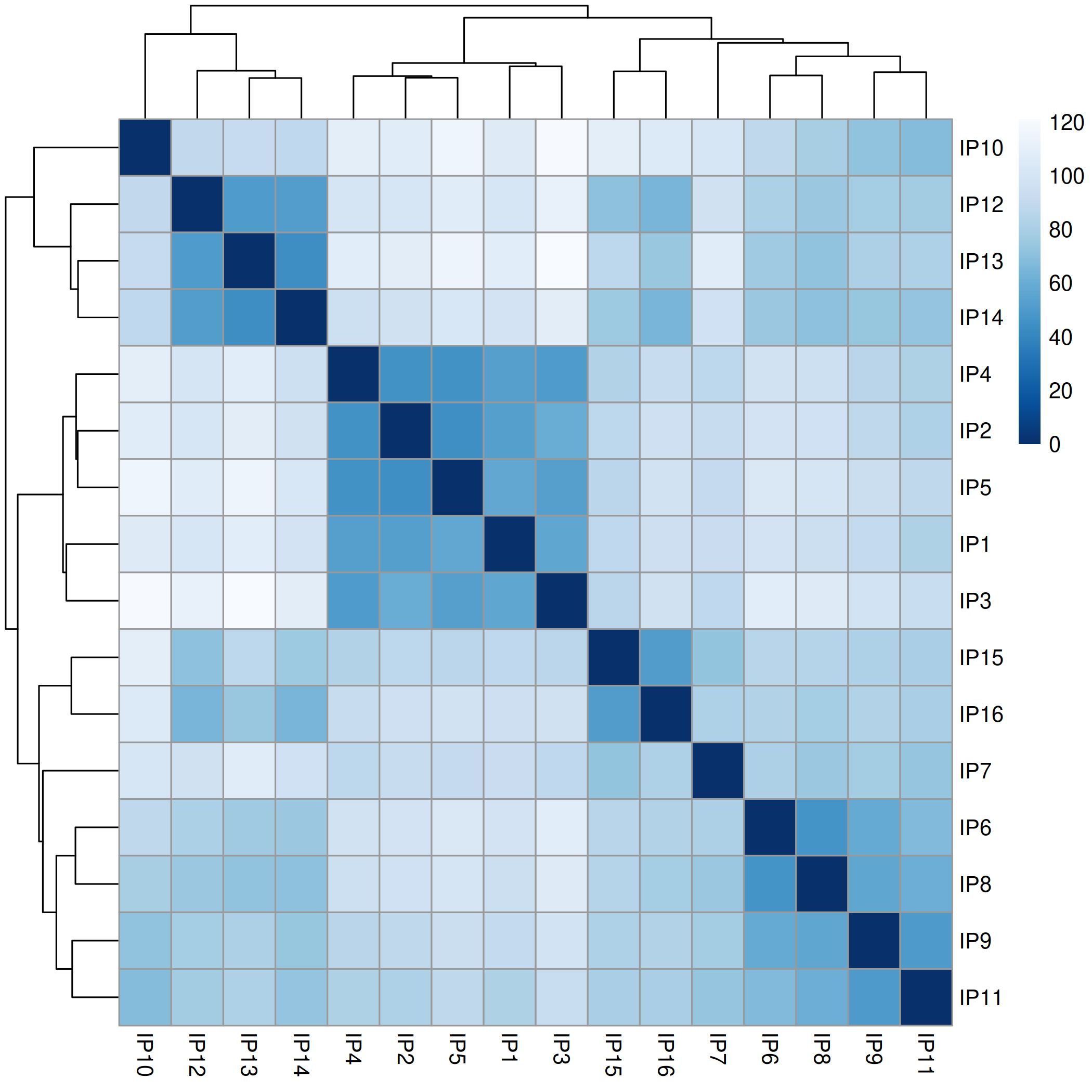 Диф экспрессия без учёта генотипа, просто wt vs mut
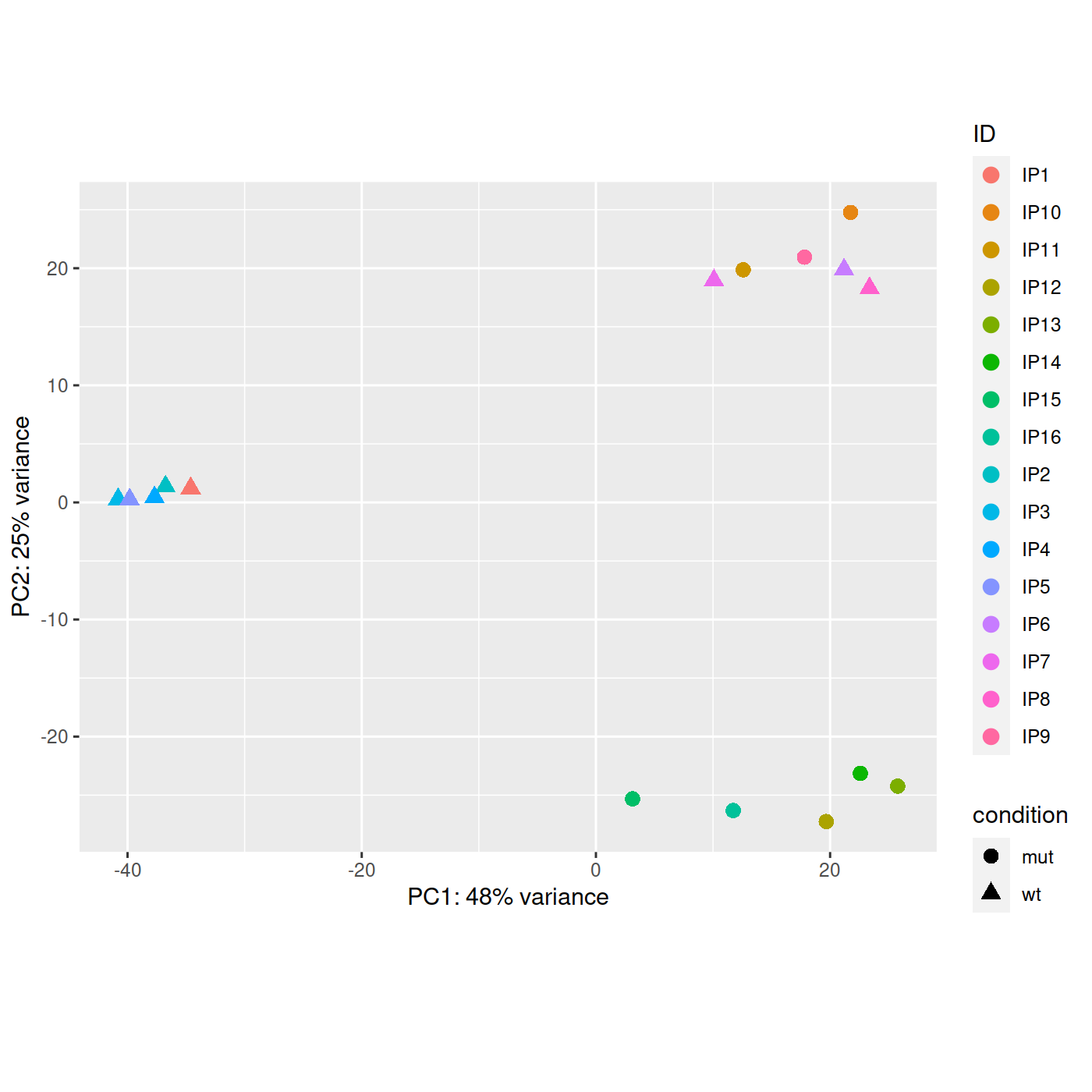 deseq2_results_wo_mf.txt
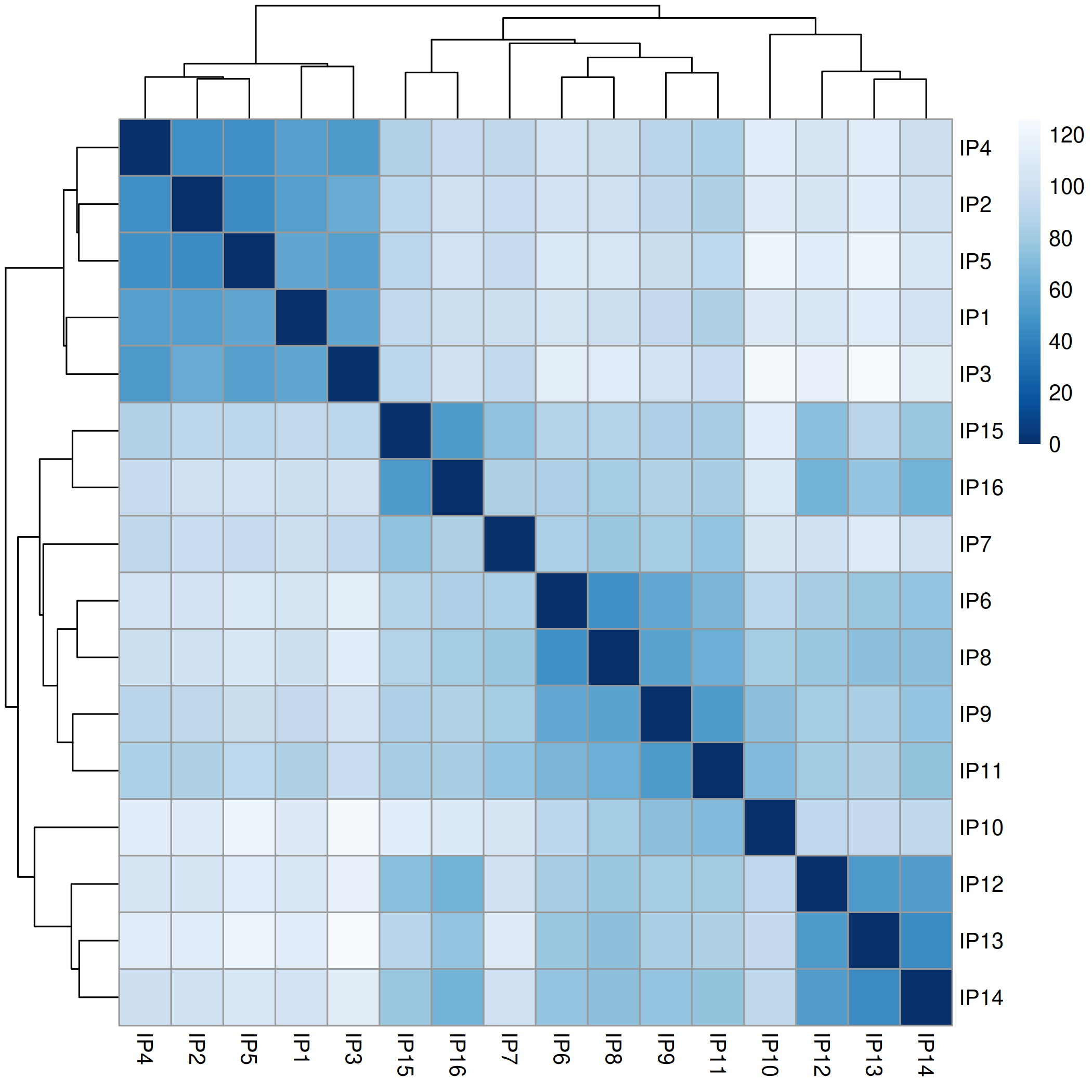 Multifactorial analysis с учётом genotype при статистическом анализе
deseq2_results_mf.txt
Wt vs mut только для генотипа 2
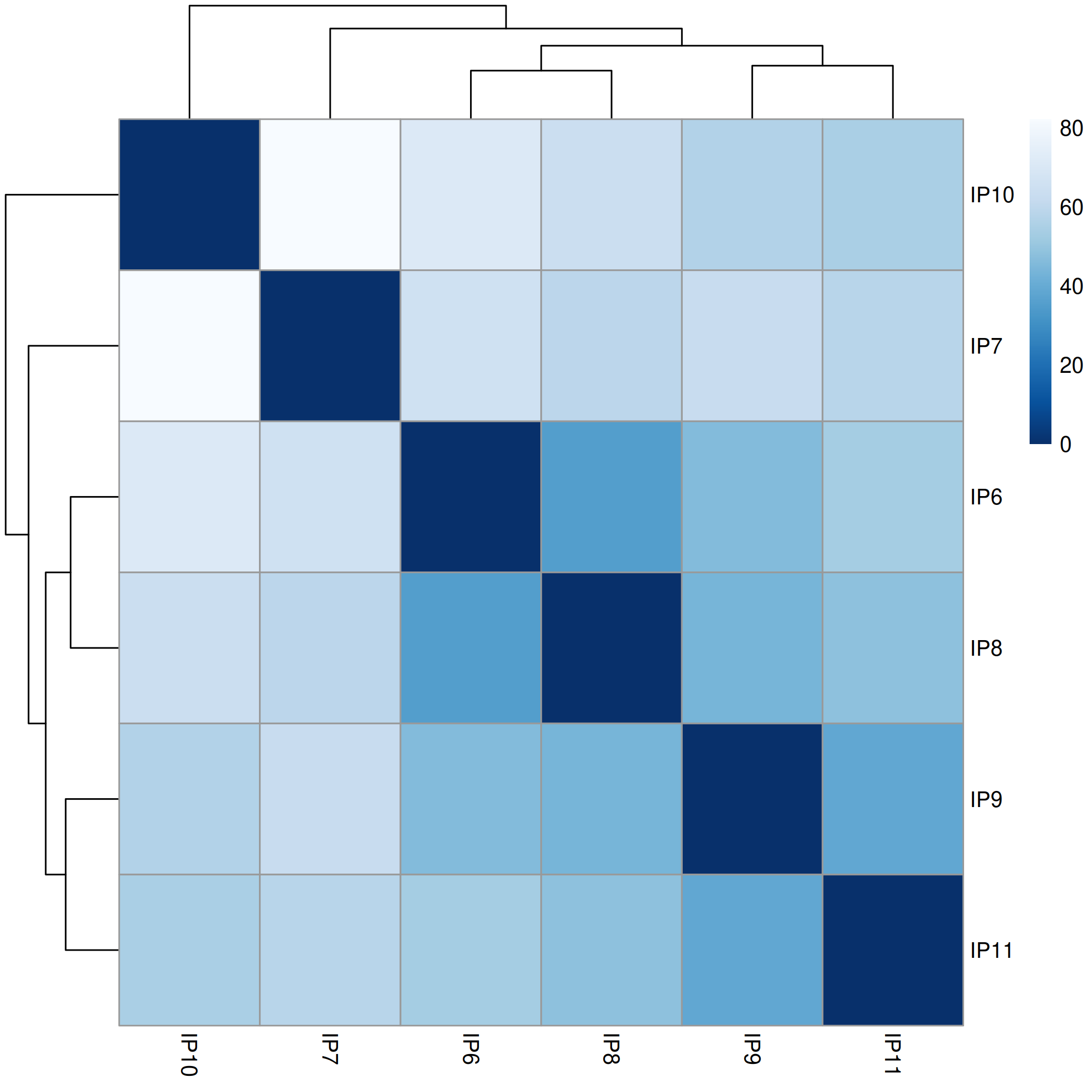 deseq2_results_gt2_line1
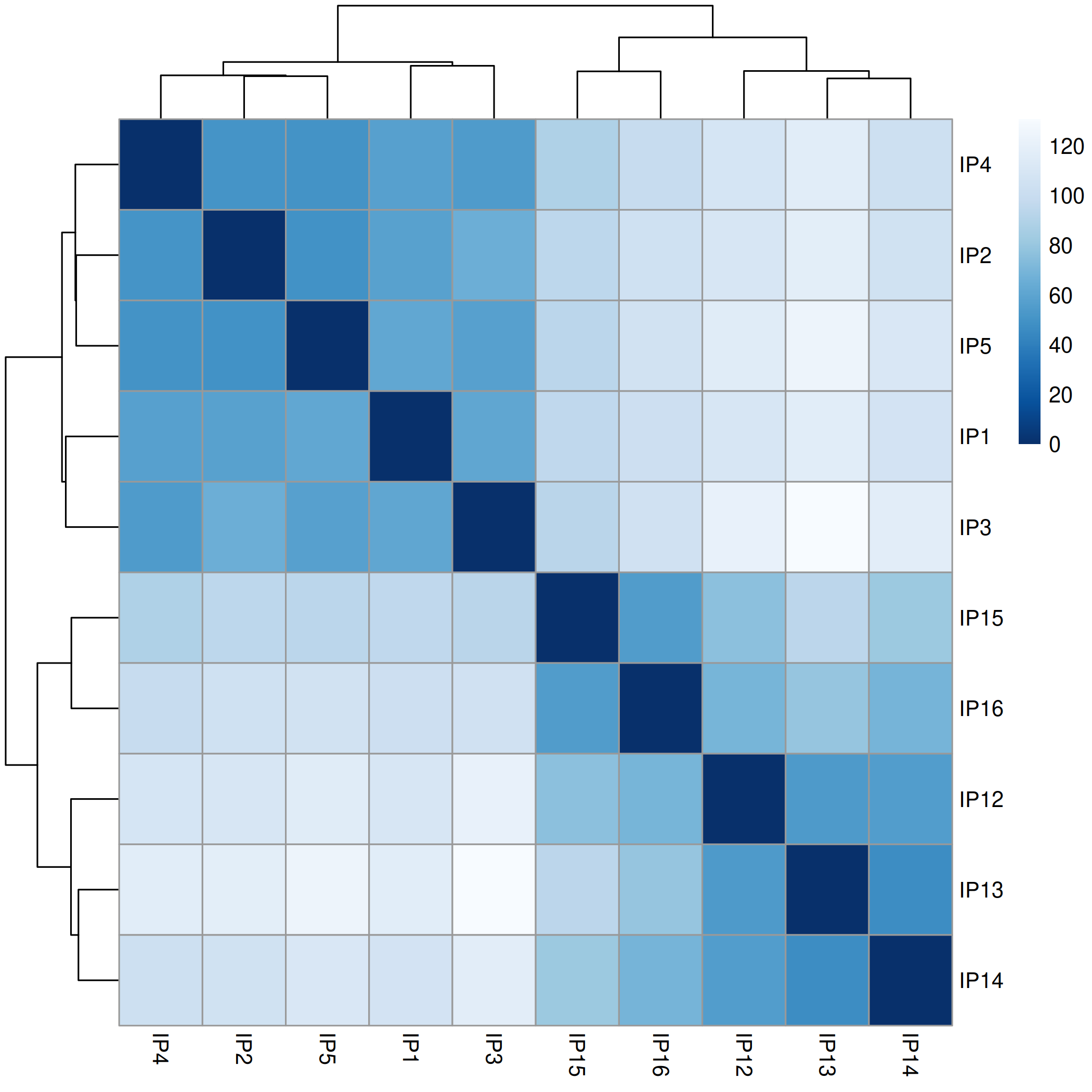 Wt vs mut наоборот без генотипа 2, на самом деле не очень понятно какой вклад здесь в различия даёт генотип…
deseq2_results_1-5vs12-16ы
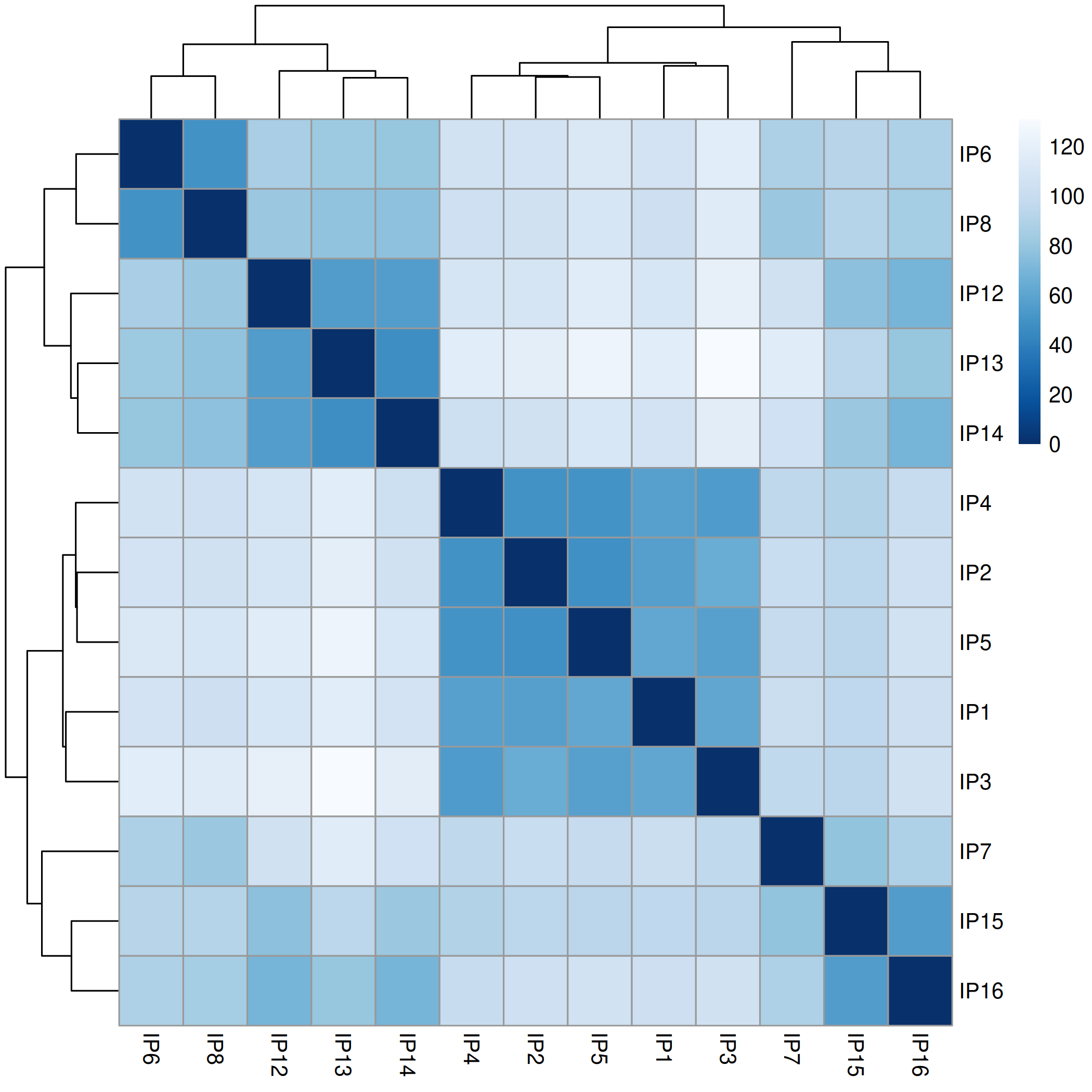 Wt vs mut без генотипа 2 в мутации, анализ с учётом генотипа былы
deseq2_results_wtVSbigDelыы